Chapter 6
Nomenclature of Inorganic Compounds
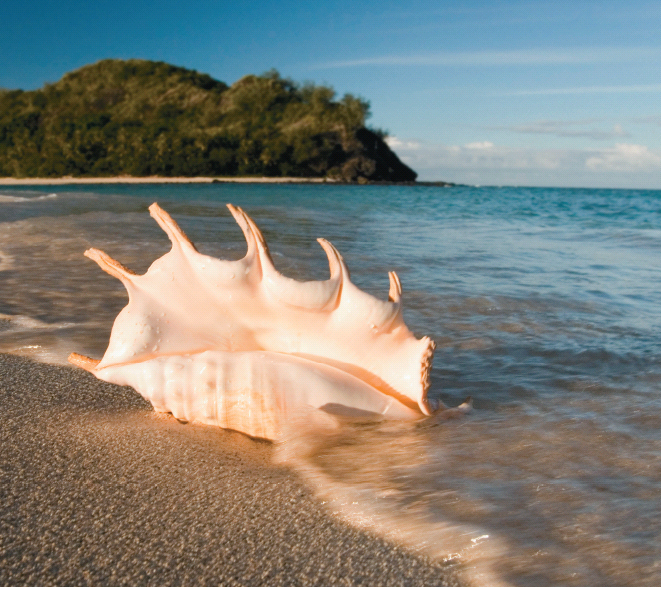 This seashell is formed from the chemical calcium carbonate, commonly called limestone. It is the same chemical used in many calcium supplements for our diets.
Introduction to General, Organic, and Biochemistry 10e
John Wiley & Sons, Inc
Morris Hein, Scott Pattison, and Susan Arena
Common and Systematic Names
Common names are arbitrary and are often related to the physical or chemical properties of the compound.
Systematic names precisely identify the chemical composition of the compound.
Formula	Common Name	Systematic Name
N2O		laughing gas		dinitrogen monoxide
HCl		muriatic acid	hydrochloric acid
CaCO3	limestone		calcium carbonate
NaCl		table salt		sodium chloride
Copyright 2012 John Wiley & Sons, Inc
Element
Some elements do not exist as single atoms when they are not in compounds.  
Diatomic molecules exist as two atoms bonded together.
 Polyatomic molecules contain more than two atoms.
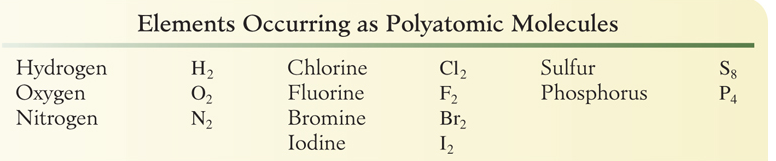 The air you are breathing is 78%N2, 21%O2 and 1%Ar.
Copyright 2012 John Wiley & Sons, Inc
Forming Cations
Metals lose electrons to be stable.
Metal ions are positively charged because they have more positive protons than negative electrons.
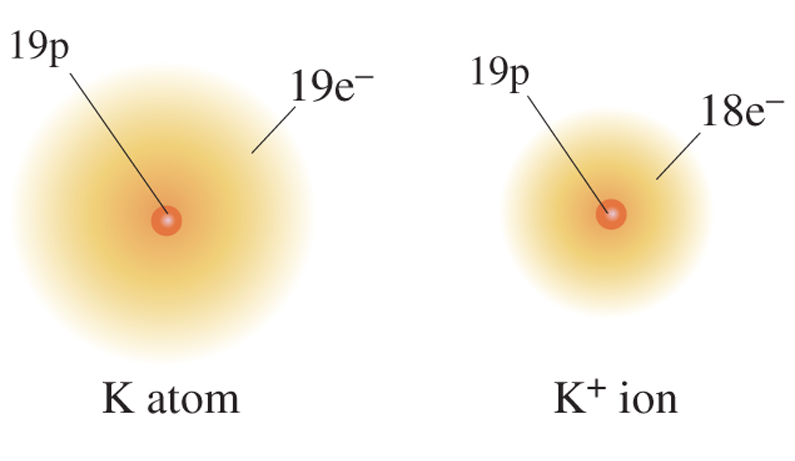 potassium
potassium ion
K  K+ + e-
Copyright 2012 John Wiley & Sons, Inc
Naming Cations
Cations are named the same as their parent atoms, as shown here:
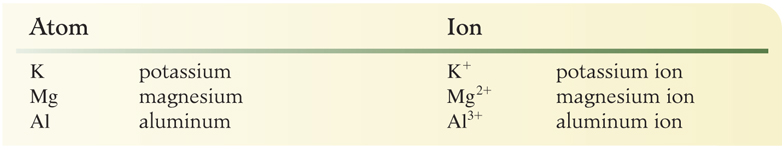 Copyright 2012 John Wiley & Sons, Inc
Forming Anions
Nonmetals gain electrons to be stable.
Nonmetal ions are negatively charged because they have fewer positive protons than negative electrons.
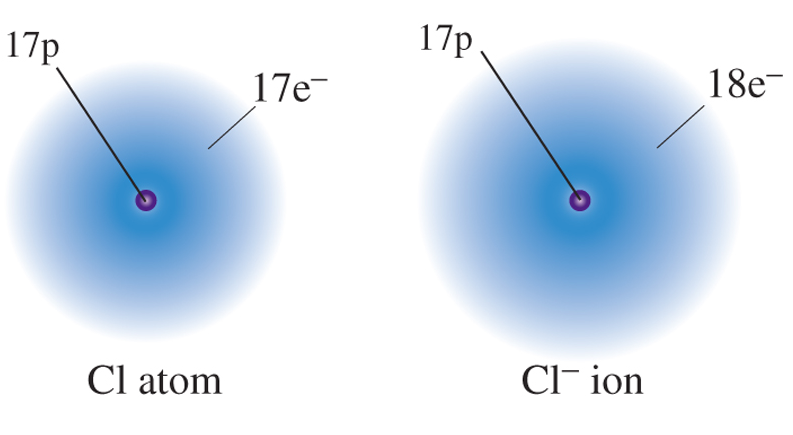 chlorine
chloride ion
Cl + e-  Cl-
Copyright 2012 John Wiley & Sons, Inc
Naming Anions
Monatomic anions use the stem of the element’s name and the ending changed to ide.
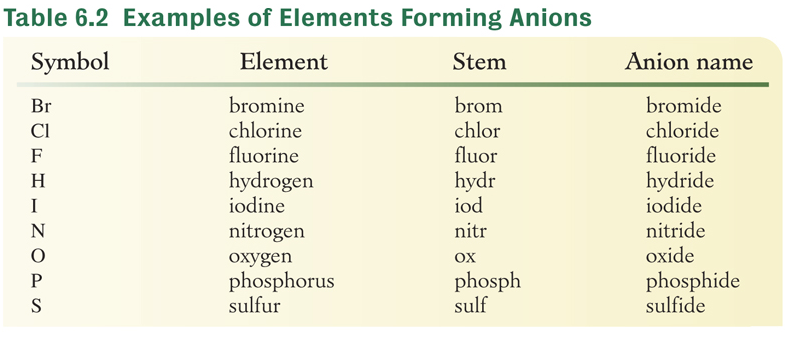 Copyright 2012 John Wiley & Sons, Inc
Ion Charges
Metals on the left side of the periodic table form only one ion.
Many metals form more than one ion. Often these are the transition metals.
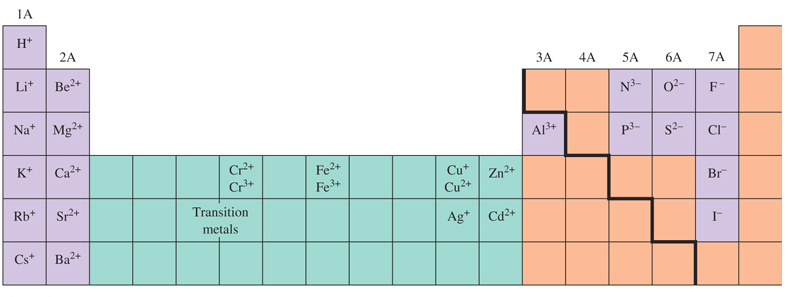 Copyright 2012 John Wiley & Sons, Inc
Your Turn!
Calcium is an element in group 2A.  Which of the following statements is correct about calcium forming an ion?
Ca gains two electrons, forming Ca2+
Ca gains two electrons, forming Ca2-
Ca loses two electrons, forming Ca2-
Ca loses two electrons, forming Ca2+
Copyright 2012 John Wiley & Sons, Inc
Your Turn!
Phosphorus is a nonmetal in group 5A. The charge on the phosphide ion is
-3 because the element lost 3 electrons.
-3 because the element gained 3 electrons.
+3 because the element lost 3 electrons.
+3 because the element gained 3 electrons.
Copyright 2012 John Wiley & Sons, Inc
Ionic Compounds
Compounds are held together by the attractive forces between the cations (positive ions) and the anions (negative ions).
Formulas are the simplest whole number ratio of each element.
Solids at room temperature.
Conduct electricity when molten.
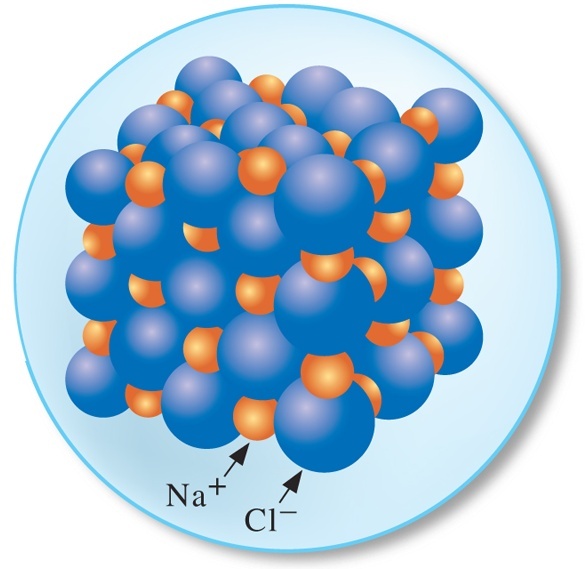 NaCl
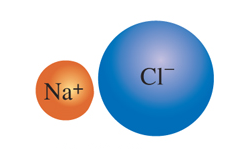 Copyright 2012 John Wiley & Sons, Inc
Writing Formulas for Ionic Compounds
Write the formula for the metal ion followed by the formula for the nonmetal ion.
Combine the smallest numbers of each ion needed to give the charge sum equal to zero.
Write the formula for the compound as the symbol for the metal and nonmetal each followed by a subscript of the number determined in step 2.
Copyright 2012 John Wiley & Sons, Inc
Writing Formulas for Ionic Compounds
Write the formulas for the compounds containing the following ions:
Al3+ and F-  
Ca2+ and N3-  
K+ and Cl-
Mg2+ and I-
AlF3
Ca3N2
KCl
MgI2
Copyright 2012 John Wiley & Sons, Inc
Your Turn!
What is the correct formula for the compound beryllium fluoride?
BeF
Be2F
BeF2
Be2F2
Copyright 2012 John Wiley & Sons, Inc
Your Turn!
What is the correct formula for the compound silver sulfide?
AgS
AgS2
Ag2S
2AgS
Copyright 2012 John Wiley & Sons, Inc
Naming Binary Ionic Compounds
Binary ionic compounds contain only two elements: a metal and a nonmetal.
Compounds containing a metal that forms only one type of cation
Write the name of the cation.
Write the name of the anion with the -ide ending.
	 AlF3   	 
	 Ca3N2 
	 KCl
aluminum fluoride
calcium nitride
potassium chloride
Copyright 2012 John Wiley & Sons, Inc
Naming Binary Ionic Compounds
Common metals with only one type of cation:  All metals in Group 1A, Group 2A, Al, Zn, Ag and Cd.  Their charge is the group number.
Name these compounds:
BaI2
Li2O
CaC2
Ag2S
Rb3N
barium iodide
lithium oxide
calcium carbide
silver sulfide
rubidium nitride
Copyright 2012 John Wiley & Sons, Inc
Naming Binary Ionic Compounds
Write the name of the cation.
Write the charge on the cation as a Roman numeral in parenthesis.
Write the name of the anion with suffix –ide.
	CoCl3   	 
	Fe3P2 
	CuO 
	SnBr4
cobalt(III) chloride
iron(II) phosphide
copper(II) oxide
tin(IV) bromide
Copyright 2012 John Wiley & Sons, Inc
Naming Binary Ionic Compounds
More Practice	
CoCl3   	 
K2S
HgF2
AgBr 
Fe3P2 
PbI4
cobalt(III) chloride
potassium sulfide
mercury(II) fluoride
silver bromide
iron(II) phosphide
lead(IV) iodide
Copyright 2012 John Wiley & Sons, Inc
Naming Binary Ionic Compounds
Classic System:  the Latin name of the metal is modified with the suffixes –ous and –ic depending on the metal charge
	Fe2+	ferrous		Cu+	cuprous
	Fe3+	ferric			Cu2+	cupric
	Sn2+	stannous		Pb2+	plumbous
	Sn4+	stannic		Pb4+  plumbic
SnF2
stannous fluoride
Fe2O3
ferric oxide
Copyright 2012 John Wiley & Sons, Inc
Naming Binary Molecular Compounds
Binary molecular compounds contain two nonmetals or a nonmetal and a metalloid.
Write the name for the first element using a prefix if there is more than one atom of this element.
Write the stem of the second element with the suffix –ide.  Use a prefix to indicate the number of atoms for the second element.
Atoms
1
2
3
4
5
6
7
8
9
10
Prefixes
mono
di
tri
tetra
penta
hexa
hepta
octa
nona
deca
CO  carbon monoxide 	CO2  carbon dioxide
Copyright 2012 John Wiley & Sons, Inc
Naming Binary Molecular Compounds
Name the following compounds:
P2O5
N2O
NO2
SF6
S2Cl2
SiCl4
Atoms
1
2
3
4
5
6
7
8
9
10
Prefixes
mono
di
tri
tetra
penta
hexa
hepta
octa
nona
deca
diphosphorus pentoxide
dinitrogen monoxide
nitrogen dioxide
sulfur hexafluoride
disulfur dichloride
silicon tetrachloride
Copyright 2012 John Wiley & Sons, Inc
Your Turn!
Arsenic pentachloride is
AsCl5
As5Cl
As2Cl5
AsCl
Copyright 2012 John Wiley & Sons, Inc
Acids Derived from Binary Compounds
Acid formulas begin with the element hydrogen.
The acid name refers to a solution while the pure substance is named using the previous rules.
To name binary acids in the aqueous phase:
Write the prefix hydro- followed by the stem of the second element and add the suffix –ic.
Write the word acid.
	HCl(aq)	hydrochloric acid
Copyright 2012 John Wiley & Sons, Inc
Acids Derived from Binary Compounds
Name the following compounds:
HBr(g)
HBr(aq)
H2S(aq)
HF(aq)
HI(aq)
hydrogen bromide gas
hydrobromic acid
hydrosulfuric acid
hydrofluoric acid
hydroiodic acid
Copyright 2012 John Wiley & Sons, Inc
Naming Binary Compounds
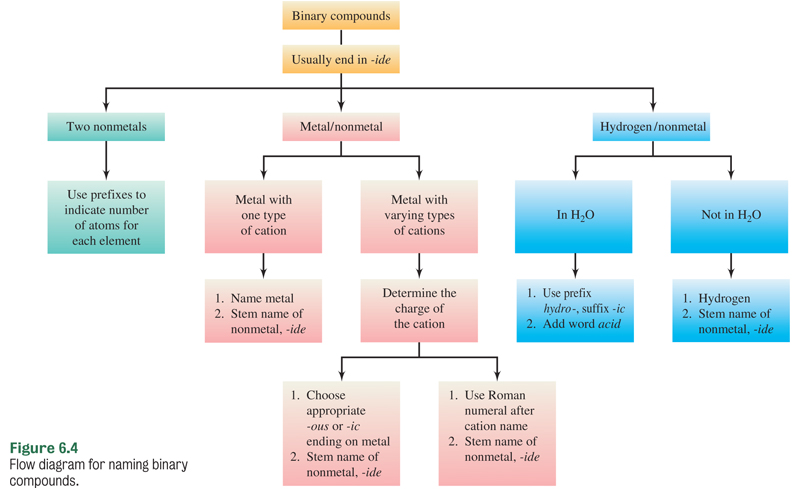 Copyright 2012 John Wiley & Sons, Inc
Polyatomic Ions
A polyatomic ion is an ion that contains 2 or more elements.
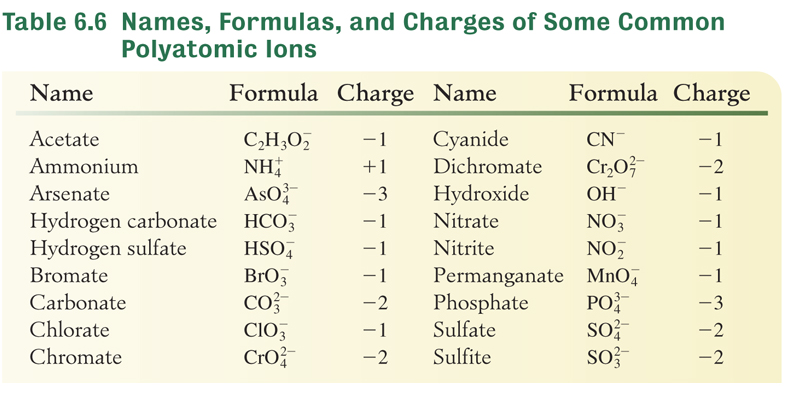 Copyright 2012 John Wiley & Sons, Inc
Polyatomic Ions
Many polyatomic ions that contain oxygen are called oxy-anions and generally have the suffix -ate or -ite.
Learn the names and formulas of the ions that end in  -ate.   
sulfate 			nitrate

The ions whose names end in –ite have one less oxygen.
sulfite
nitrite
Copyright 2012 John Wiley & Sons, Inc
Polyatomic Ions
Some elements form more than two oxy-anions.






These additional prefixes are also used by bromate (BrO3-), iodate (IO3-), and phosphate (PO43-).
per- means one more oxygen than -ate ion
hypo- means one less oxygen than -ite ion
Copyright 2012 John Wiley & Sons, Inc
Polyatomic Ions
Some polyatomic names end in –ide:
	hydroxide			OH-
	cyanide 			CN-
	hydrogen sulfide 	HS- 
	peroxide 		
	
Only one polyatomic ion is positive:
	ammonium
Copyright 2012 John Wiley & Sons, Inc
Naming Compounds Containing Polyatomic Ions
Write the name of the cation.
Write the name of the anion.
Name these compounds:
	Hg(ClO2)2   	 
	Zn3(PO4)2 
	NH4NO3 
	Pb(C2H3O2)2
mercury(II) chlorite
zinc phosphate
ammonium nitrate
lead(II) acetate
Copyright 2012 John Wiley & Sons, Inc
Oxy-Acids
Oxy-acids are neutral compounds that begin with H and end with an oxygen-containing polyatomic ion.
The name of the acid ends in –ic acid if the polyatomic ion ends in –ate.
	sulfate	SO42-	H2SO4 	sulfuric acid
	chlorate	ClO3-	HClO3	chloric acid
The name of the acid ends in –ous acid if the polyatomic ion ends in –ite.
	sulfite	SO32-	H2SO3 	sulfurous acid
	chlorite	ClO2-	HClO2	chlorous acid
Copyright 2012 John Wiley & Sons, Inc
Oxy-Acids
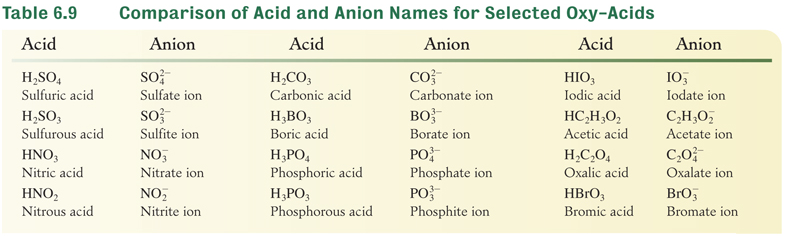 Why are there 3 H in phosphoric acid?
Copyright 2012 John Wiley & Sons, Inc
Naming Compounds Containing Polyatomic Ions
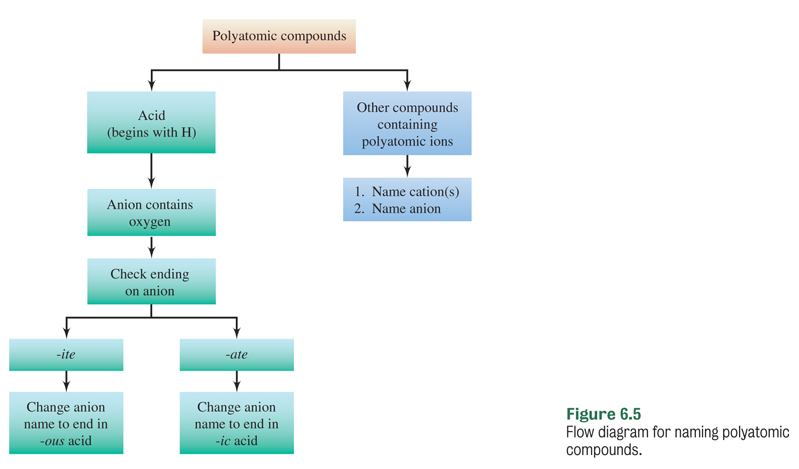 Copyright 2012 John Wiley & Sons, Inc